Chapter 2
Let’s Go Surfing:Internet Safety
Learning Objectives
Students will:
Examine the two main types of websites
Weigh the benefits and drawbacks of surfing the Web
Learn how to safely conduct effective searches online
Key Terms
Internet
World Wide Web
Website
Web pages
Online
Informational website
Corporate website
Inappropriate material
Search Engine
Keywords
Results page
Efficient search
Boolean search
Search strategies
Research questions
Extract
Online rules
Welcome to the World Wide Web
What is the Internet?
It is a global communication network that allows computers to exchange and share information worldwide.
The World Wide Web is a subset of the Internet.
Is a collection of pages connected by hypertext links (text used as a link to a website).
Appropriate to use Internet and World Wide Web interchangeably.
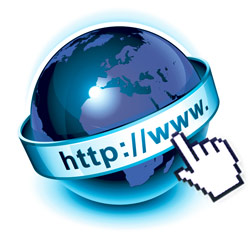 Welcome to the World Wide Web (cont.)
A website is a group of web pages that focus on a particular subject.
Being “online” basically means you are on the Internet accessing different websites.
The Internet is useful for more than just surfing the web, it allows individuals to visit other countries virtually, how to play video games, and even how to change a tire.
Types of Websites
The two most common types of websites are:
Informational
Corporate (E-commerce)
Informational
To gather information and/or learn about something
Corporate and E-Commerce
To convince people to buy something
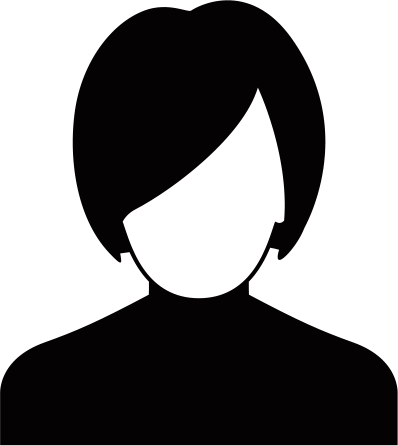 Informational Websites
BENEFITS
DRAWBACKS
Resources: Information on just about anything
Knowledge: Acquire knowledge quickly and easily
Overwhelming Variety: So many to sift through
Questionable Credibility: Just because it is online, doesn’t mean that it’s true
Corporate and E-Commerce Websites
BENEFITS
DRAWBACKS
Useful Information: Learn about new products and services
Instant Access: Not available in stores? You may be able to purchase online
Misleading Information:Remember, the objective is to sell you something. May disguise themselves as informational website
Too-Easy Purchasing Power:Made easy so you can buy with a click – shop carefully
Pros and Cons of Web Surfing
Three benefits of surfing the Web:
Easy Data Comparison
Can research and gather data quickly and more efficiently than traditional print sources
Convenient Media Consumption
Easier to access movies and music
Communication
Allows for easier communication with friends and family through social networking sites and chat rooms.
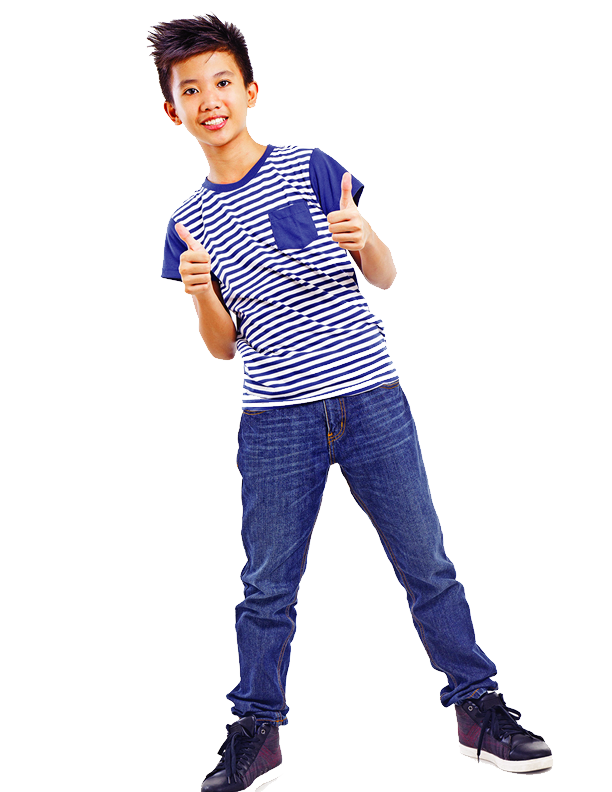 Pros and Cons of Web Surfing (cont.)
Four Drawbacks of Surfing the Web:
Exposure to inappropriate material
Violent content or websites that make you feel uncomfortable
Exposure to cyberbullying
Can cause ill effects such as depression, health problems, and falling grades in school.
Attack by hackers or cybercriminals
Hackers – people who electronically break into other’s computers to cause mischief or steal personal information.
Cybercriminals – those who break in to do wrong and break the law
Attack by viruses
Can accidentally pick up viruses or malicious software that can damage your computers.
Three Key Factors of Surfing the Web
Keep these in mind:
The Search Factor
The Strategy Factor
The Safety Factor
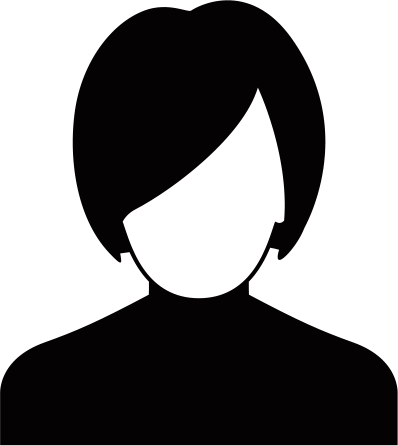 Search
Search Engines
A tool to wade through the billions of websites
3 most popular search engines are Google, Yahoo! 
and Bing.
Keywords
Words most relevant to our topic
A results page displays all of the websites it’s located that are connected to the keywords
Use accurate keywords in order to create an efficient search (a search that find the most relevant and credible information specific to the subject).
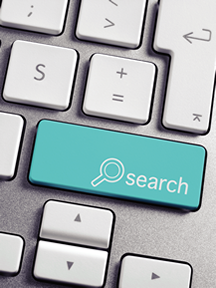 Search (cont.)
The 3 main Boolean search operators available to help make searching easier are “And”, “Or” and “Not”
“And”
Using “And” between keywords narrows a search by finding information relevant to both keywords.
Ex: the search for dogs and cats will find websites that reference both dogs and cats
“Or”
Using “Or” between keywords broadens a search by finding information relevant to both keywords.
Ex: Using the keywords dogs or cats will expand the search by retrieving information on both dogs and cats.
Search (cont.)
“Not”
Using NOT narrows a search by excluding certain information.
Ex: the search pets not dogs or cats will retrieve information about pets, while excluding topics related to dogs or cats.
Boolean searches help you find what you’re looking for a lot faster than individual keywords.
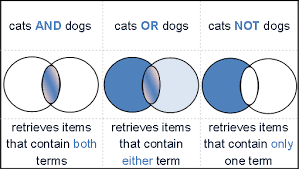 Strategy
There are search strategies available to ensure you get the best search results possible.
1. Research Questions
Questions about a subject and what you want to learn
2. Extract Keywords
Find keywords from your research questions
3.  Use Synonyms
Keywords don’t yield what you want? Use synonyms and try again!
4.  Record Results
Track keywords used; don’t repeat the same search
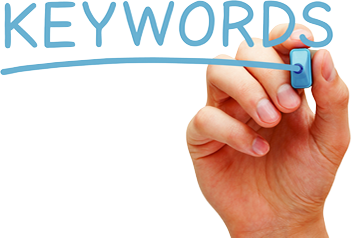 Safety
DO’S
DON’TS
Do discuss online rules with parent or guardian
Do tell a trusted adult about uncomfortable information
Do report cyberbullying or inappropriate online behavior
Do realize people online aren’t always what they seem
Don’t give out private information
Don’t share passwords with anyone
Don’t meet up with anyone you met online – “stranger danger”
Don’t visit risky and inappropriate websites
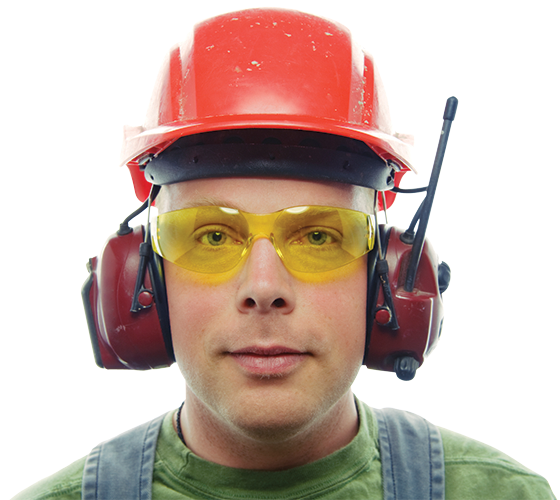 Safe Searching – Stay Safe!!
It’s always good to think about, and be aware of the dangers of on-line behavior.
Safe Searching Pledge
I will not share personal information
I will not share passwords
I will report inappropriate content
I will report instances of cyberbullying
I will follow the rules outlined by my parent or guardian for Internet use.
I will not meet someone in real life whom I’ve met previously only online without my parent’s or guardian’s permission.